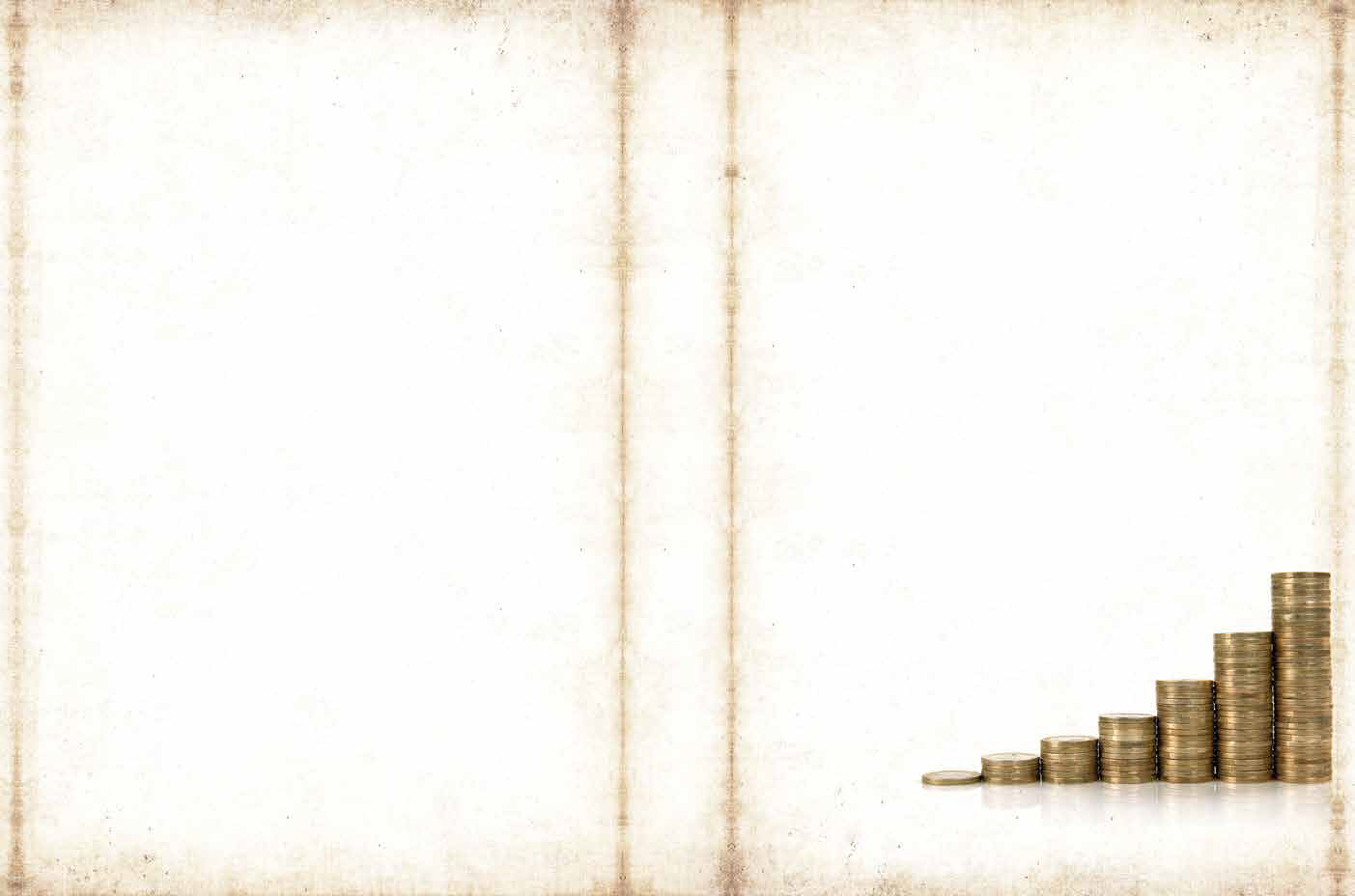 the
GREAT SURGE
The Ascent of the Developing World
STEVEN RADELET
Global Poverty is Falling Fast
Number of people living in absolute poverty ($1/day), 1820-2011
$1.90/day Poverty (2011 PPP
Number of People (left axis)
Percentage (right axis)
Shifting Fortunes
Total Number of People in each Consumption Bracket
Incomes are Growing
GDP per Capita, Developing Countries (1960=100, unweighted average)
[Speaker Notes: Focus in on flat part in the middle, because for 20 years dev countries really were a mess and that’s why people always think aid has no affect, turning point at 1995

Motion for percetnage of children]
Growth Includes Many More Countries
More Children Are Living
Percentage of Children Dying Before Age 5
People are Living Longer
Life Expectancy in Developing Countries
More People are Educated
Average years of Schooling Completed Among Adults
Democracy is Spreading
Total Number of Democracies, Developing Countries
There are Far Fewer Wars
Number of Major Civil Wars in Developing Countries
And Far Fewer Battle Deaths
Total Number of Battle Deaths, All Conflicts
But Many Are Still Left Behind…
Average Income Levels, 3 Groups of Developing Countries
The Beginning of the End of Extreme Poverty? Three Projections
Percentage of people with incomes less than $1.25/day
Incomes Continue To Climb
Average Income in Developing Countries, Population Weighted, Excluding China (Constant Prices, 1994=100)
World Population: High, Medium, and Low Projections